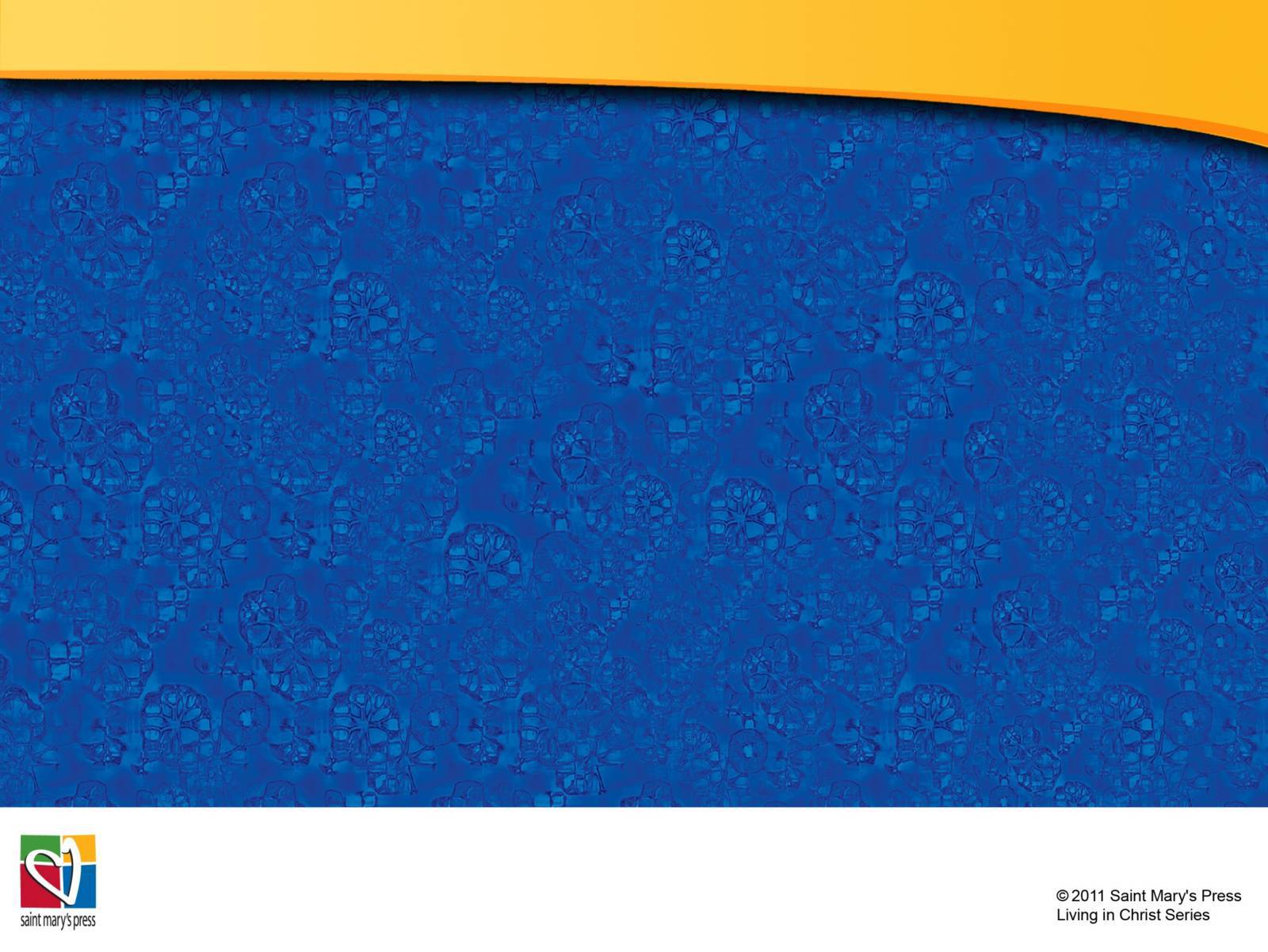 Finding God & Being Found by God
Document #: TX001070
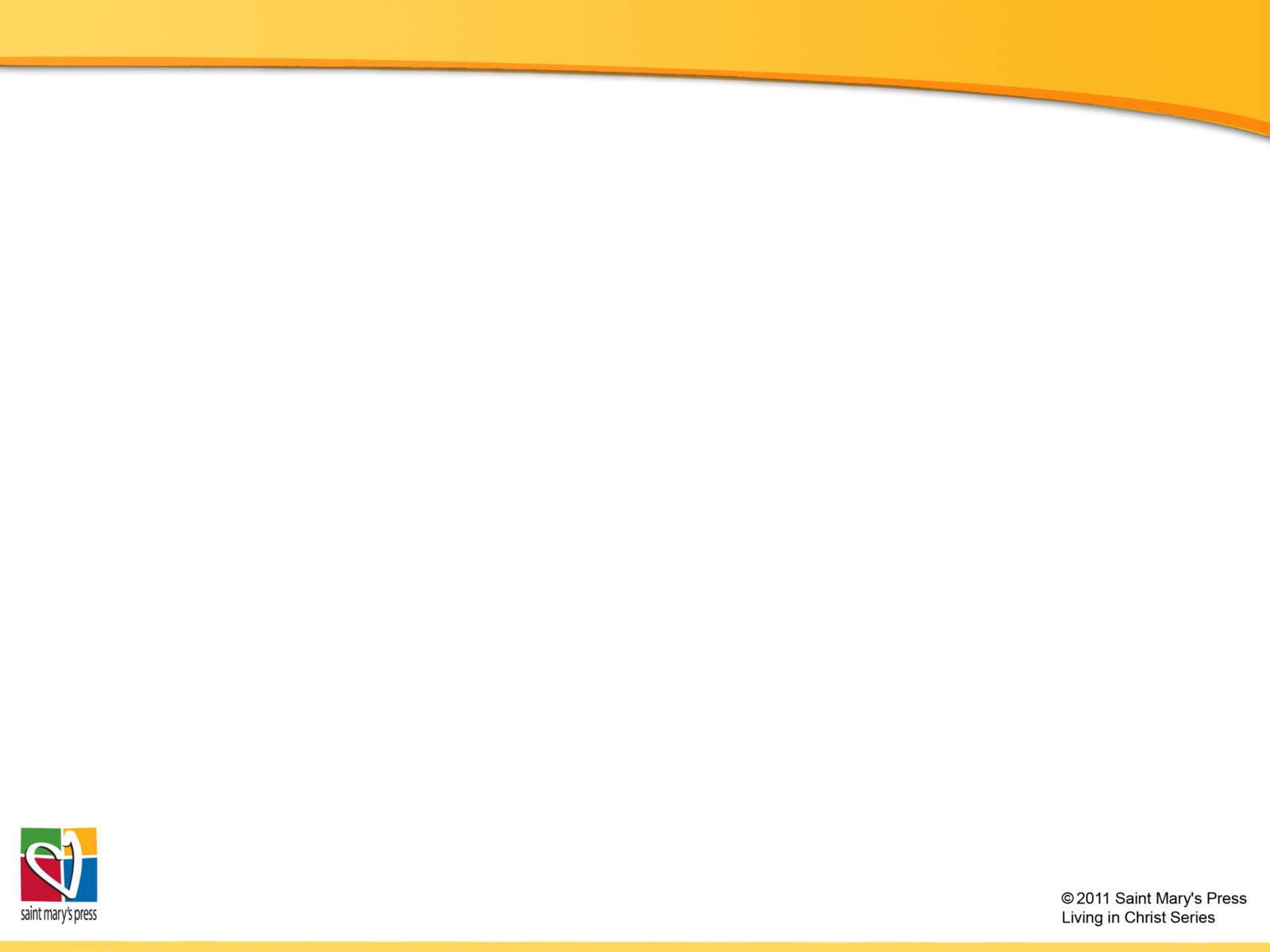 God Desires…
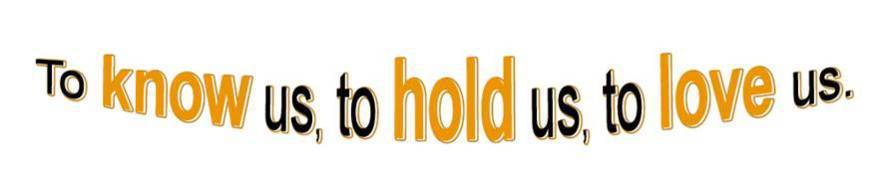 God constantly calls us to relationship with him.
We are invited into communion with God in order to experience the grace of his saving love.
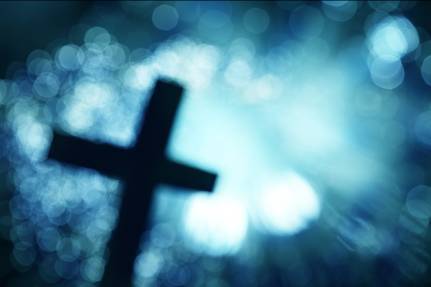 © Leigh Prather/Shutterstock.com
[Speaker Notes: An introduction to what God desires from humans and why God chooses to reveal Himself to us.]
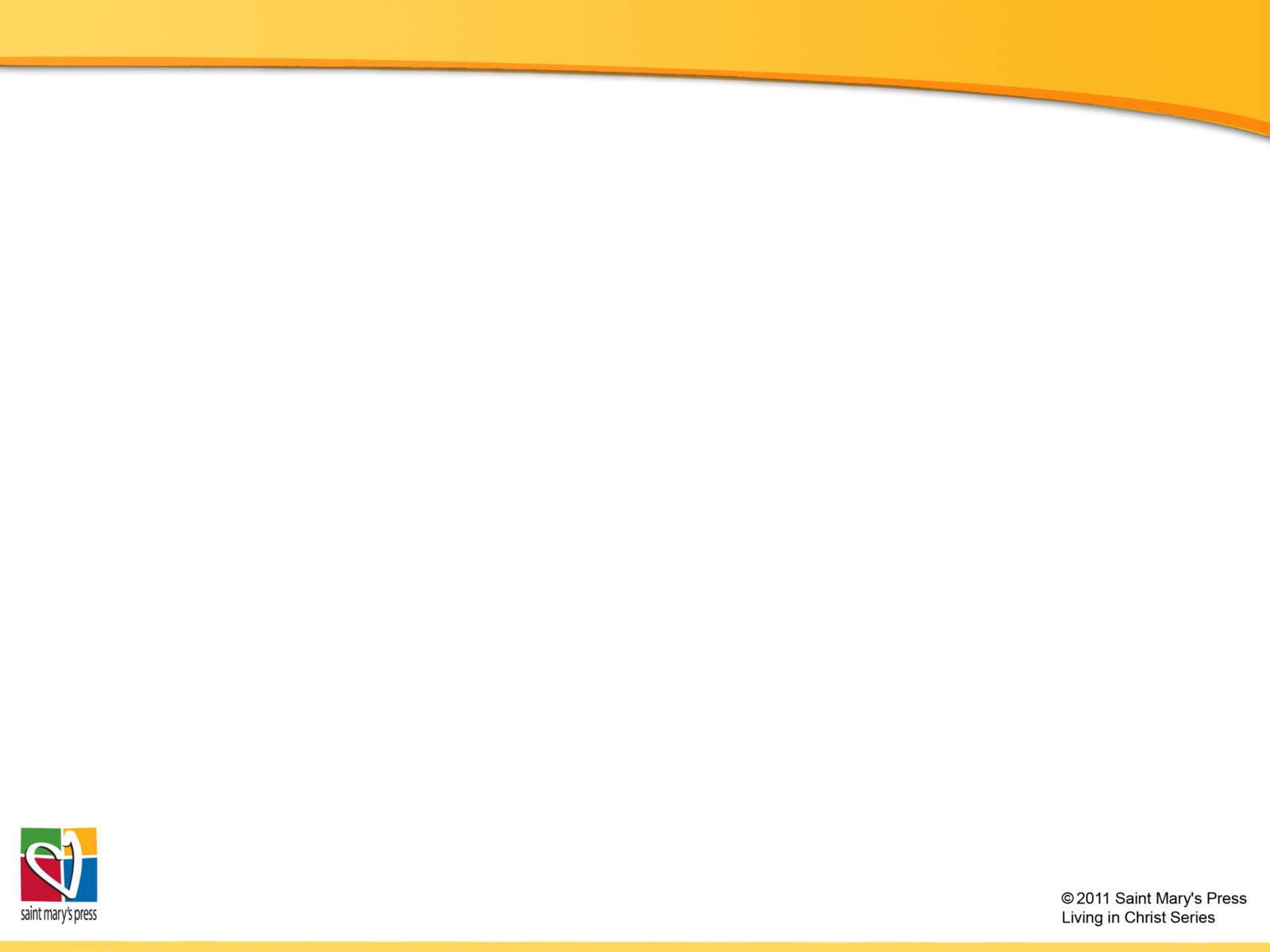 Finding God or Being Found by God?
“We don’t ‘find’ God, rather we find God finding us.” 
– Fr. Larry Gillick, SJ
What does this quotation mean?
How does God find us?
Quotation is from a free, downloadable audio retreat at onlineministries.creighton.edu/CollaborativeMinistry/AudioRetreat/AudioRetreats.html.
[Speaker Notes: Often people speak of searching for and then “finding” God.  In reality, God, out of his desire for deep, loving, communion with us, is relentlessly seeking every individual person, even if he or she is not aware of this seeking by God. Thus, whenever we “find” God, it is because God is already revealing Himself to us in many ways throughout all of time. The answer to the second question is illustrated on the subsequent slides.]
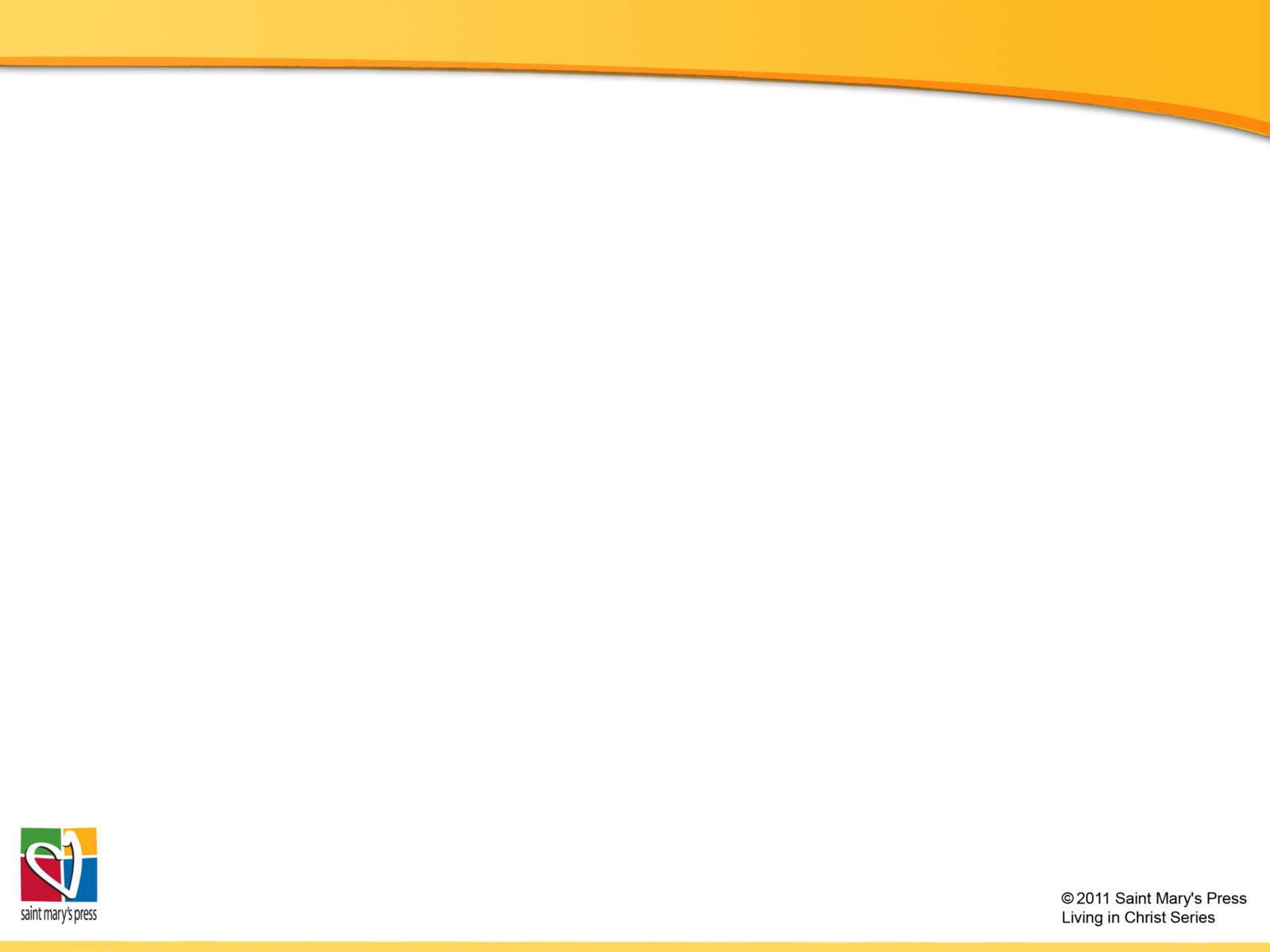 God Reveals Himself to Us
Revelation (from Latin) “to unveil or disclose”
The Bible
Creation
Love
Thought & Reason
Search for Happiness & Meaning
[Speaker Notes: This slide presents the five types of revelation that will be expanded on in subsequent slides. It might be interesting to have the students, individually or in groups, draw their own “image” for each. The slide is currently set to reveal “types” of revelation prior to showing the images to better facilitate this exercise.]
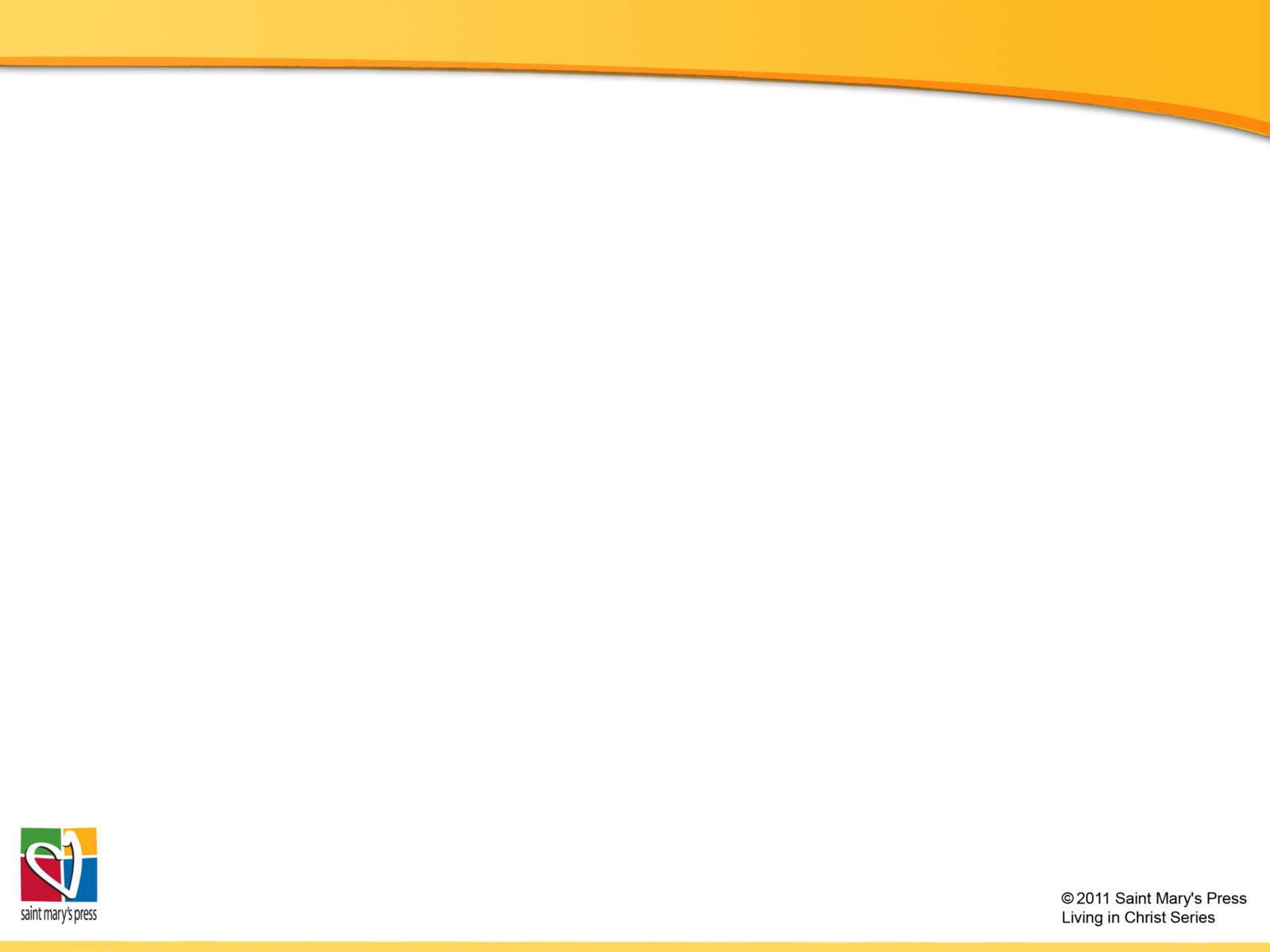 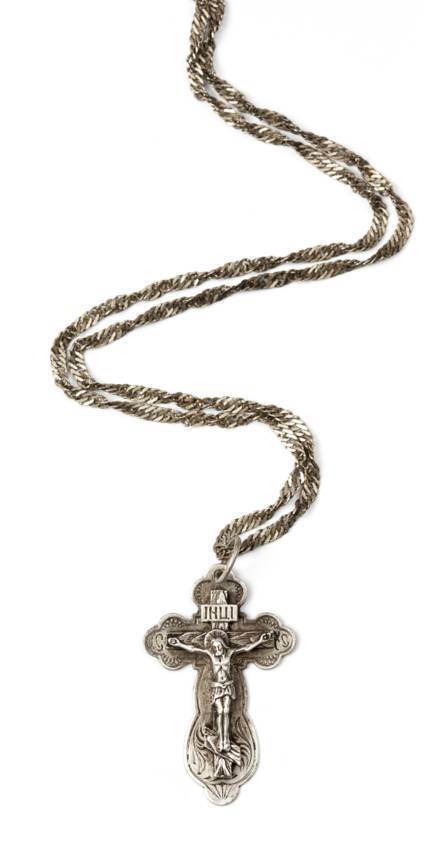 God Reveals Himself To Us
How have you experienced God?Briefly describe.
Are any of these means of revelationunfamiliar to you?
Why do you think these are unfamiliar to you?
© Bragin Alexey/Shutterstock.com
[Speaker Notes: Reflection questions that students can write, discuss with a partner, and then share with large group.]
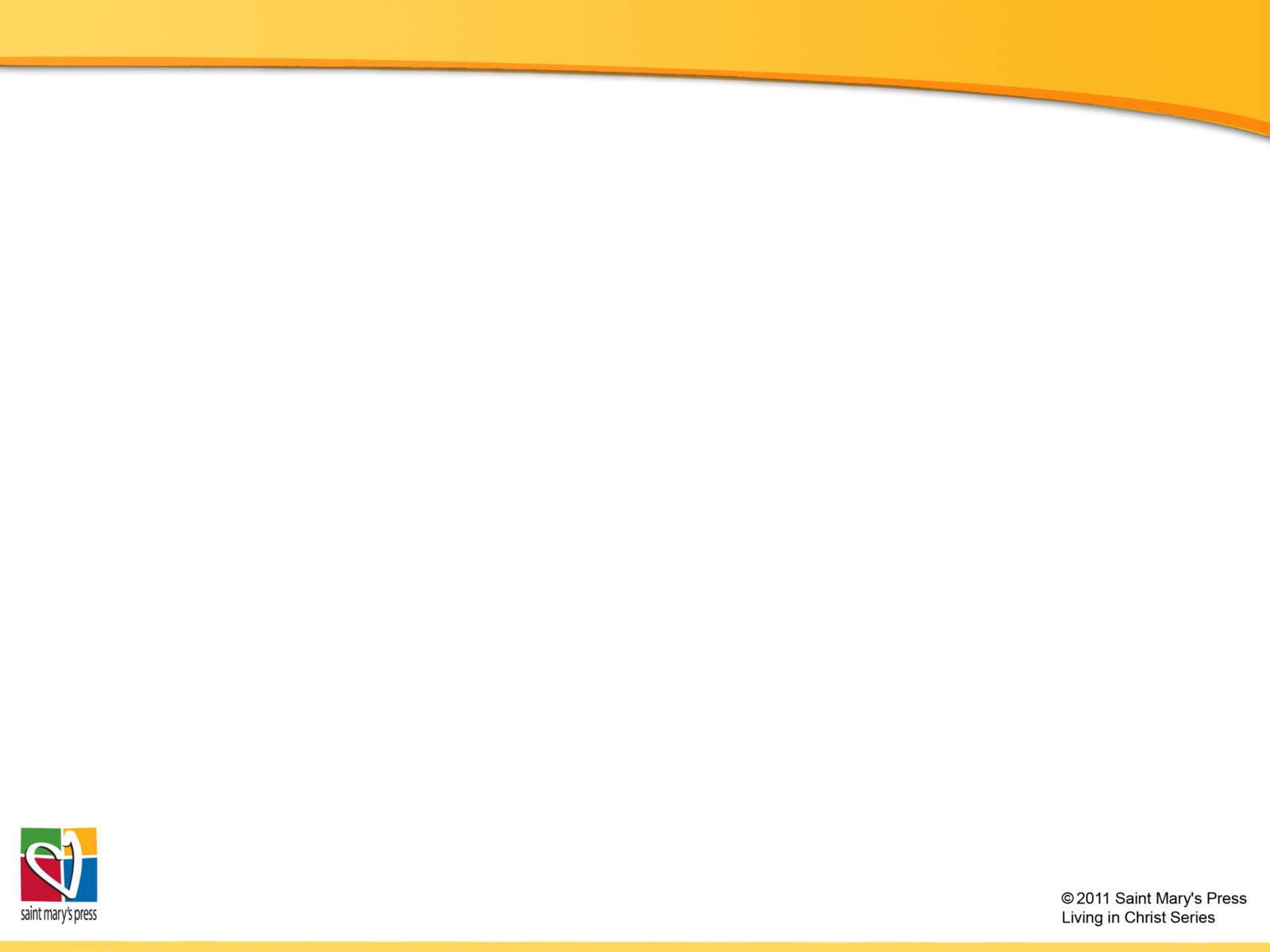 Encountering God in the
        Search for Happiness and Meaning
Songs, art, movies, literature, and poetry often contain themes of human recognition that there is more to life than what is experienced through the five senses only.
God is “our first origin and our ultimate goal” (CCC, no. 229). 
God is our beginning and our destiny.  
Thus happiness is found only in a life fully committed to God.
How do you find God finding you?
[Speaker Notes: A good song to illustrate this theme is “More Than This,” by Peter Gabriel.
Rights and other information about song is found at www.petergabriel.com/discography/track/More_Than_This/1452. Part of the song can also be streamed from this site. 
The refrain is: 
So much more than this; There is something out there
More than this it’s coming through
More than this; I stand alone and so connected….
Much more than this
Way beyond imagination
Much more than this 
Beyond the stars.
This lyric talks about the sense that there is more than what we find in the material world with our five senses. It does not name or explain the “more.” 
The “How do you find God finding you” icon appears throughout. This can be a time to pause for the students to write or share orally on this reflective question as it relates to the specific form of revelation discussed on the slide.]
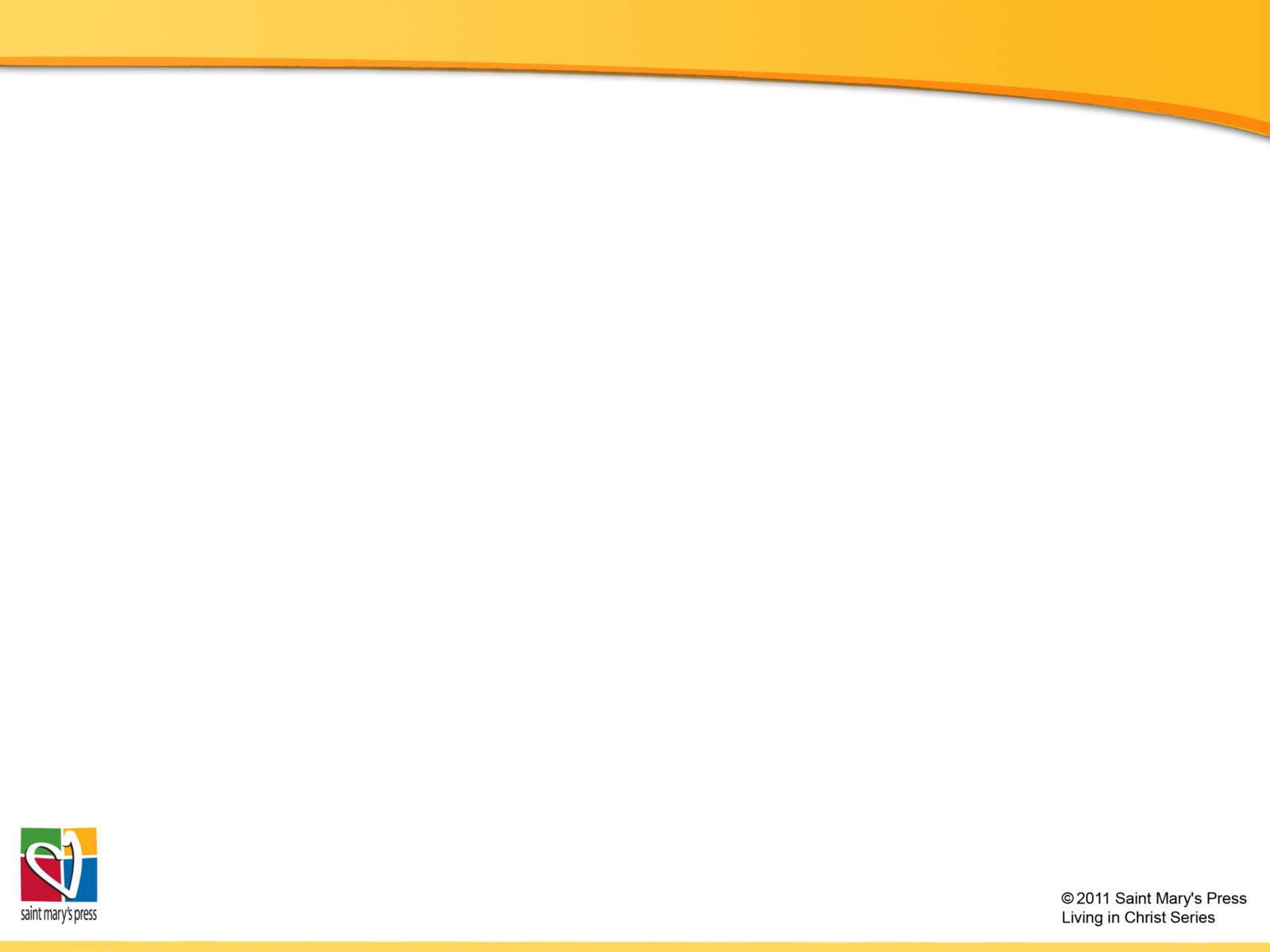 Encountering God in the Bible
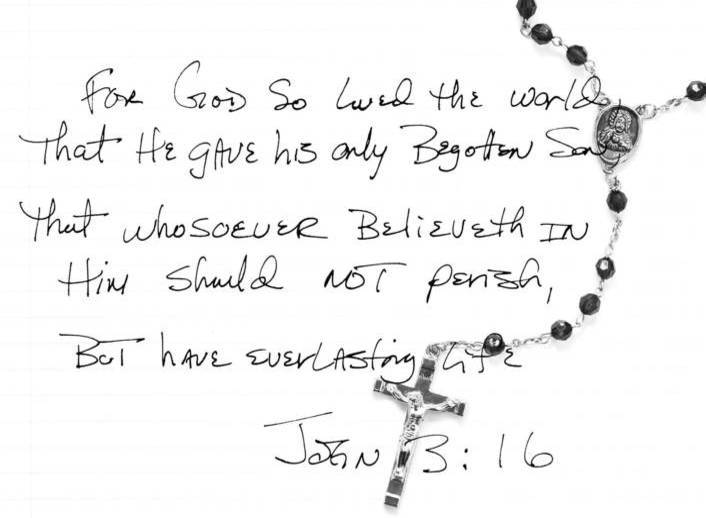 The Holy Spirit inspired the Bible’s human authors in writing what God wanted to reveal for our salvation.
© Margaret M Stewart /Shutterstock.com
How do you find God finding you?
[Speaker Notes: Inspiration from the Holy Spirit means that the writers expressed the truth of God’s salvation message and the reader of the Bible can understand this truth. Thus the Bible, a written document from a specific time period, is a living document as the Holy Spirit continues to guide readers in understanding its truths.]
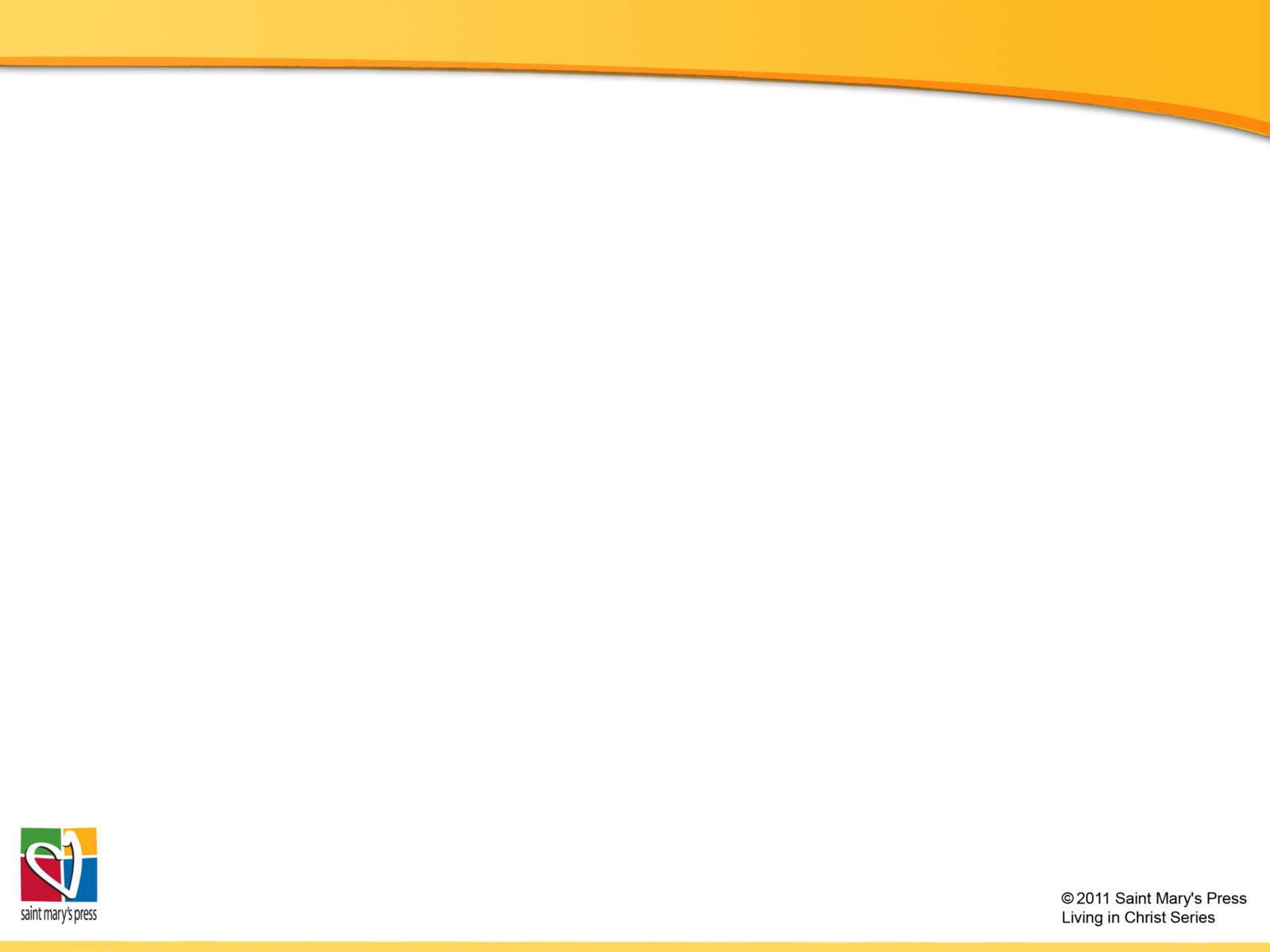 Encountering God Through Love
Saint Augustine of Hippo (354–430) proposed four “objects” that we should love:
God deserves love above all created things.
Love of neighbor is inseparable from love of God.
Self-love knows God is imprinted on our hearts.
Our body is one of God’s masterpieces.
How do you find God finding you?
[Speaker Notes: An interesting exercise would be to use a concordance and find Bible passages using key words such as neighbor, self, self-love, body, and similar terms to see what the Scriptures say about these “four objects.”]
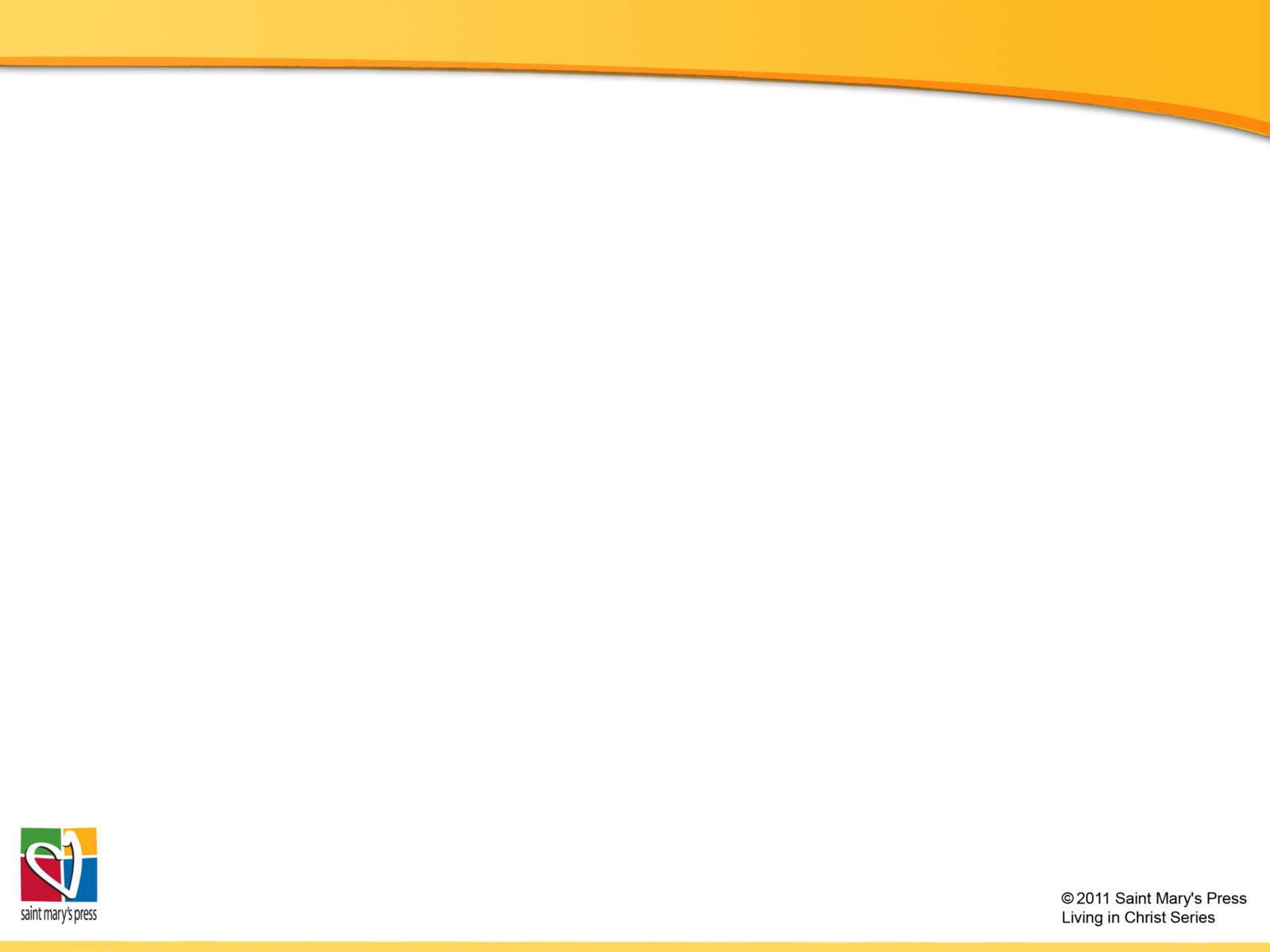 Encountering God in Creation
How can someone not believe in God when he or she sees this or hears that or looks here?
Church Fathers saw God through “natural revelation” with humanity as the summit.
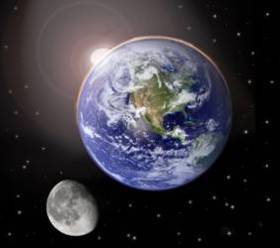 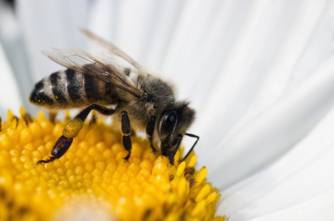 © MilousSK/Shutterstock.com
According to Saint Augustine, nothing created by God is insignificant, not even the tiniest insect.
© Beneda Miroslav/Shutterstock.com
How do you find God finding you?
[Speaker Notes: The images on this slide show the “range” of creation from the macro to the micro. It might be interesting to discuss the parts of creation that fit size-wise between the macro and micro.]
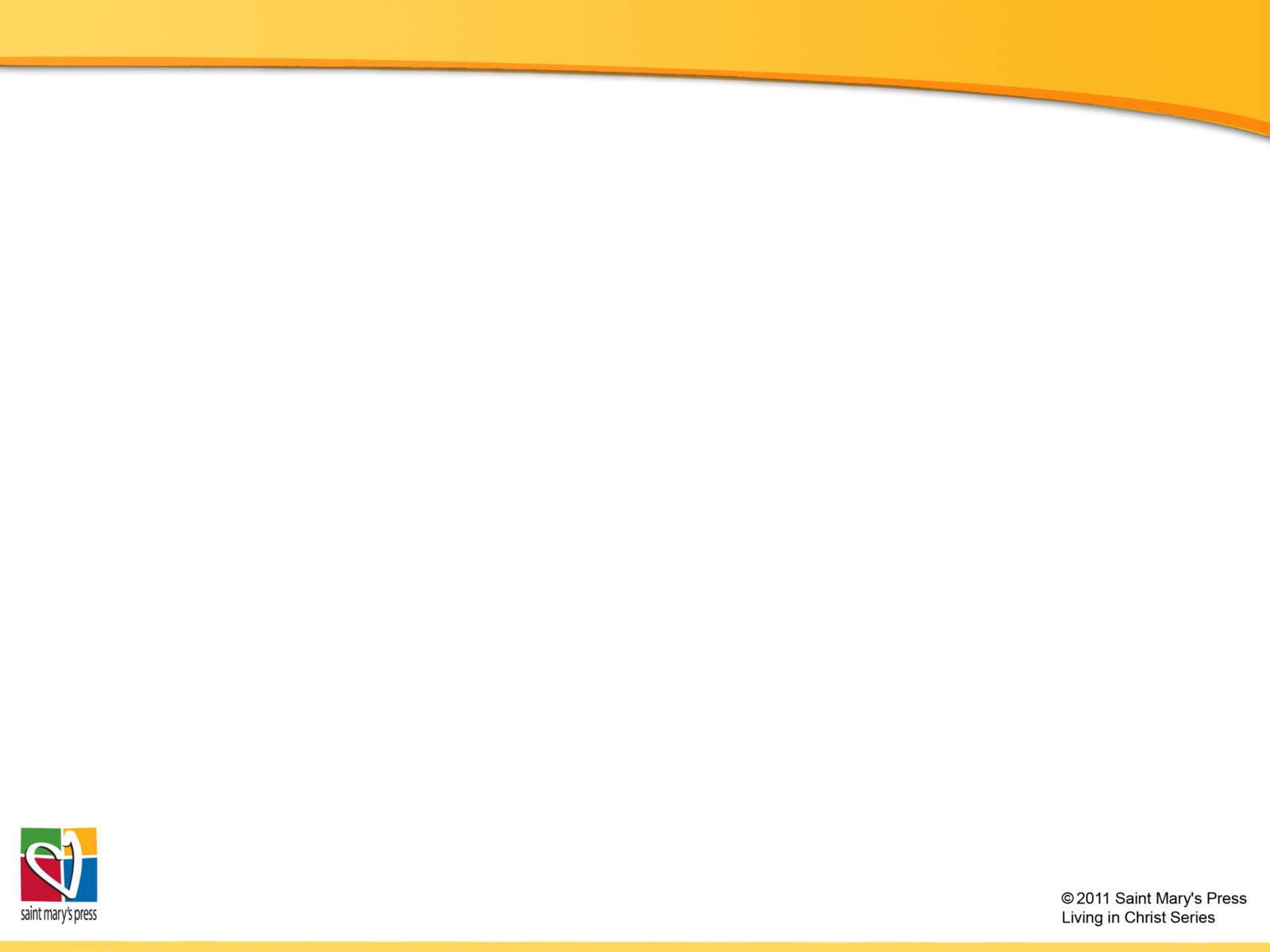 Encountering God Through 
                 Thought and Reason
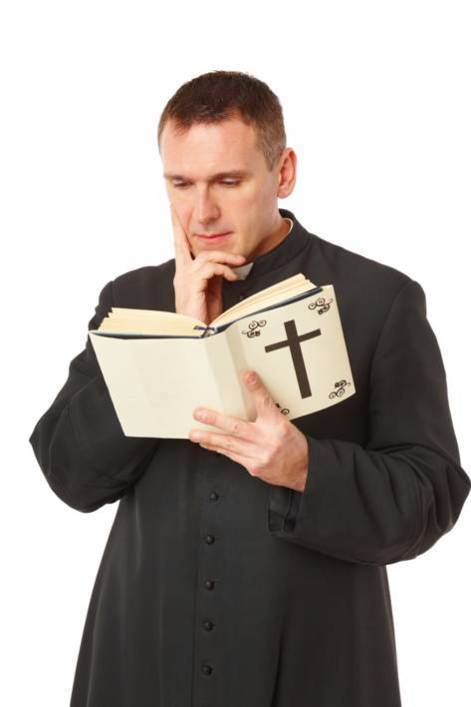 During the Middle Ages, especially during the 12th, 13th, and 14th centuries, new ways of proving the existence of God emerged.
Great thinkers held that humans could use their minds and logically develop “converging and convincing arguments” (CCC, no. 31) to attain truth and certainty about God and the human experience.
® Monika Wisniewska/Shutterstock.com
How do you find God finding you?
[Speaker Notes: This slide and the next three introduce students to apologetics. As this could be a difficult topic for some students, additional information can be found at en.wikipedia.org/wiki/Apologetics.]
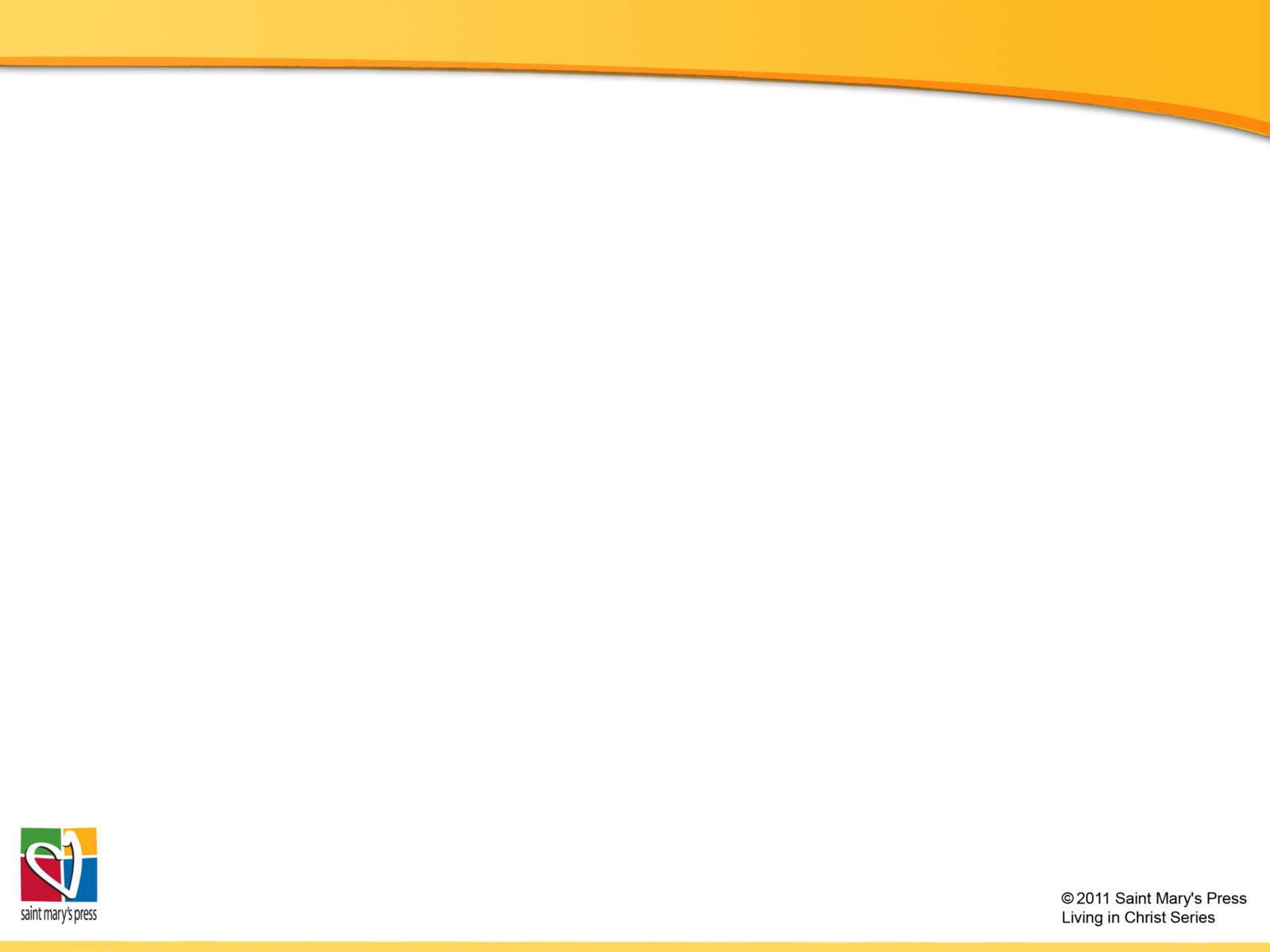 Saint Anselm of Canterbury’s Proof for the Existence of God
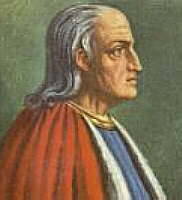 God is “that than which nothing greater can be thought.”
It is greater to exist in reality than to exist merely in the mind. 
Then God must exist in reality, not in mind and understanding only.
Image in public domain
Saint Anselm of Canterbury (1033–1109)
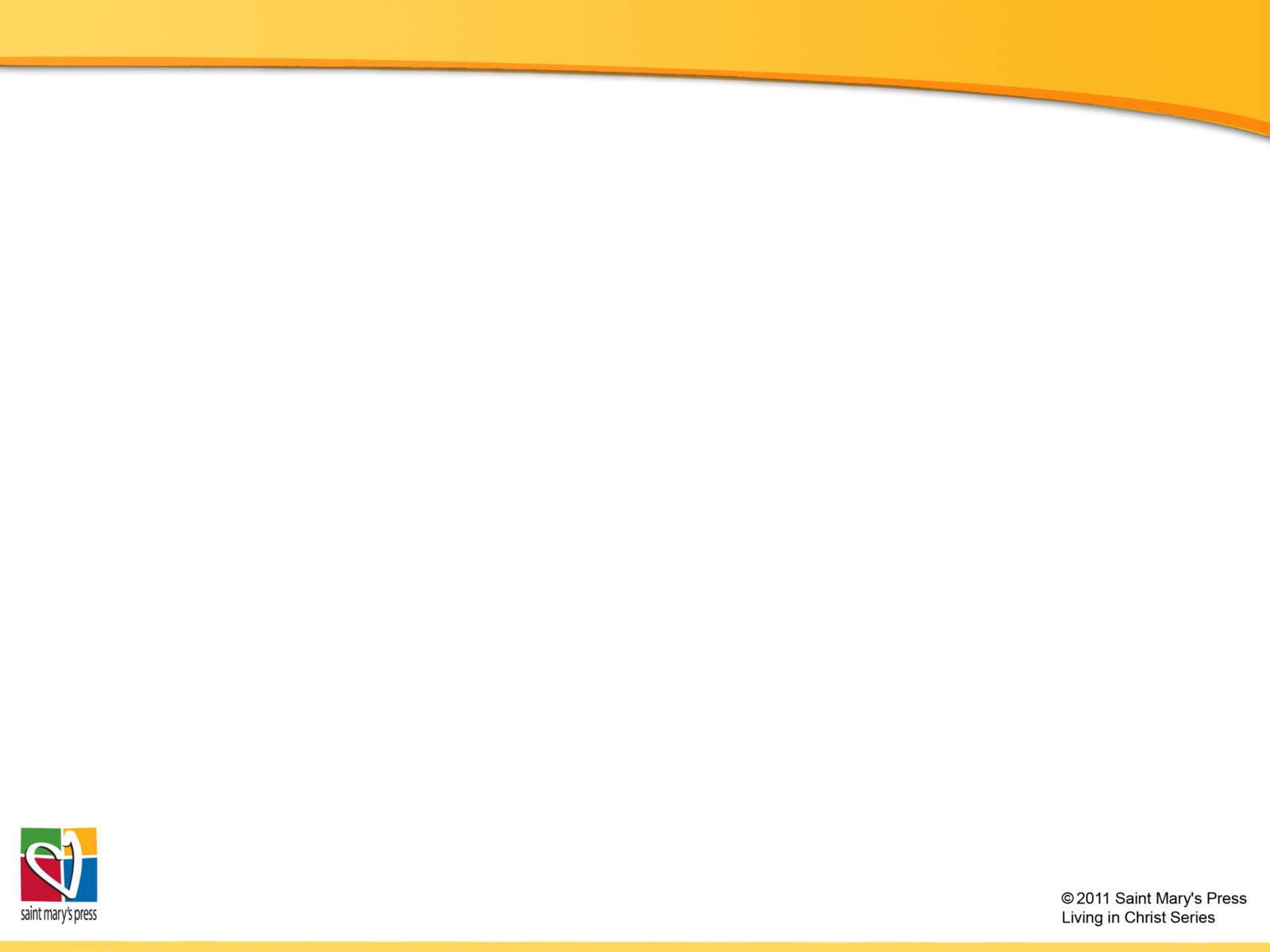 Saint Thomas Aquinas’s Five Proofs for Existence of God
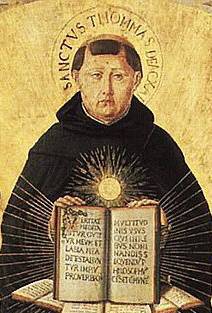 First Mover – everything moves in the universe; something started the motion. The First Mover is God. 
Causality – everything is caused by something else, but there must be an Ultimate or First Cause. This First Cause is God.
Image in public domain
Saint Thomas Aquinas (1224–1274)
[Speaker Notes: Helping the students to understand and relate to these logical arguments for God is important. Very likely many students have thoughts about these concepts already but not in these specific words.]
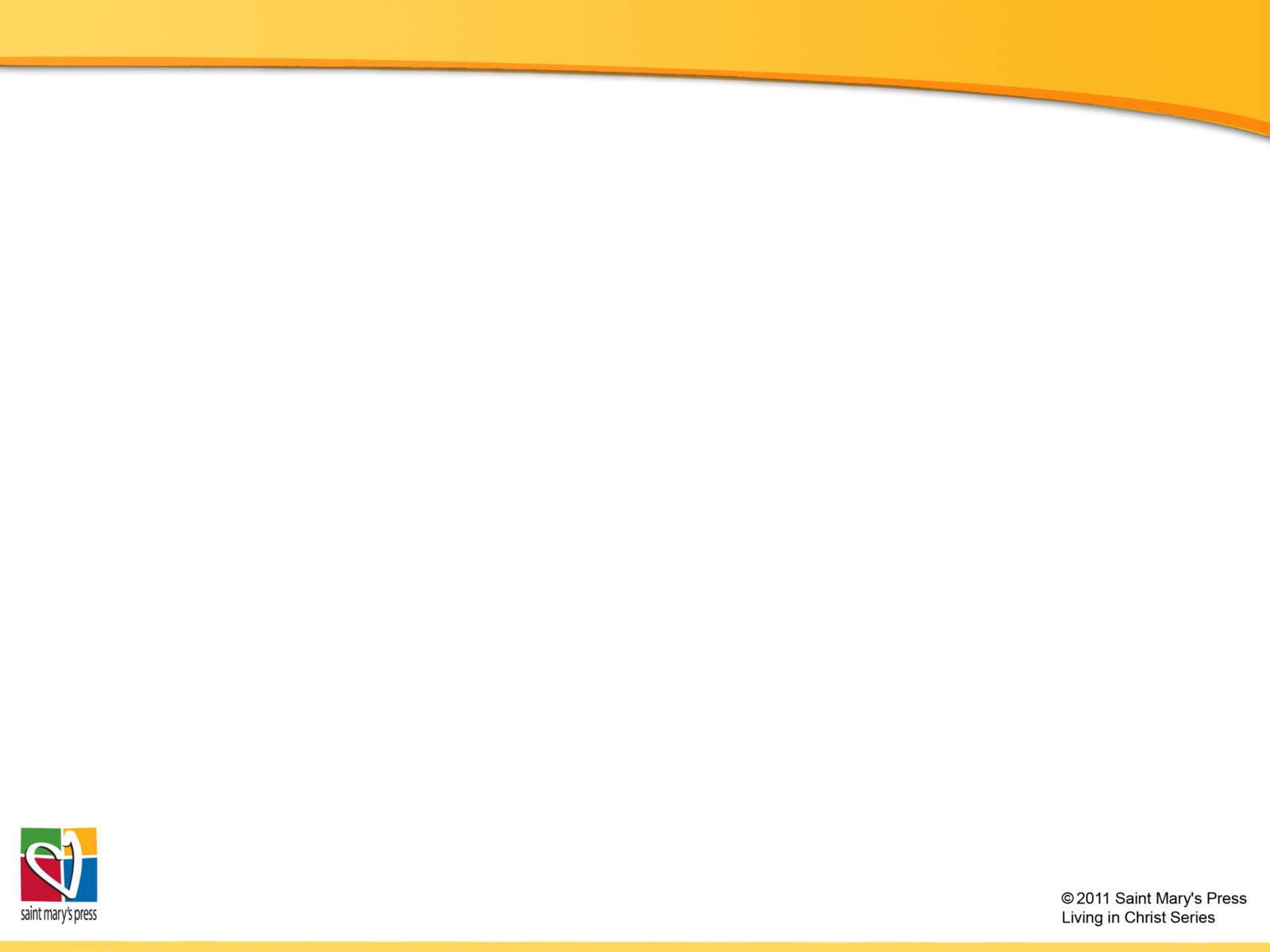 Saint Thomas Aquinas’s Five Proofs for Existence of God (cont.)
Contingency – humans cannot exist without a Necessary Being who creates all but is not created. This Necessary Being is God. 
Perfection – we know perfection because there is one all-perfect being, God. All-perfect God sets the infinite standards for wisdom and truth. 
Intelligent Being – there is a remarkable order to all of creation. Because of this order, an intelligent designer must be behind the universe. This Designer is God.
With which of these do you most identify?
[Speaker Notes: Helping the students to understand and relate to these logical arguments for God is important. Very likely many students have thoughts about these concepts already but not in these specific words.]
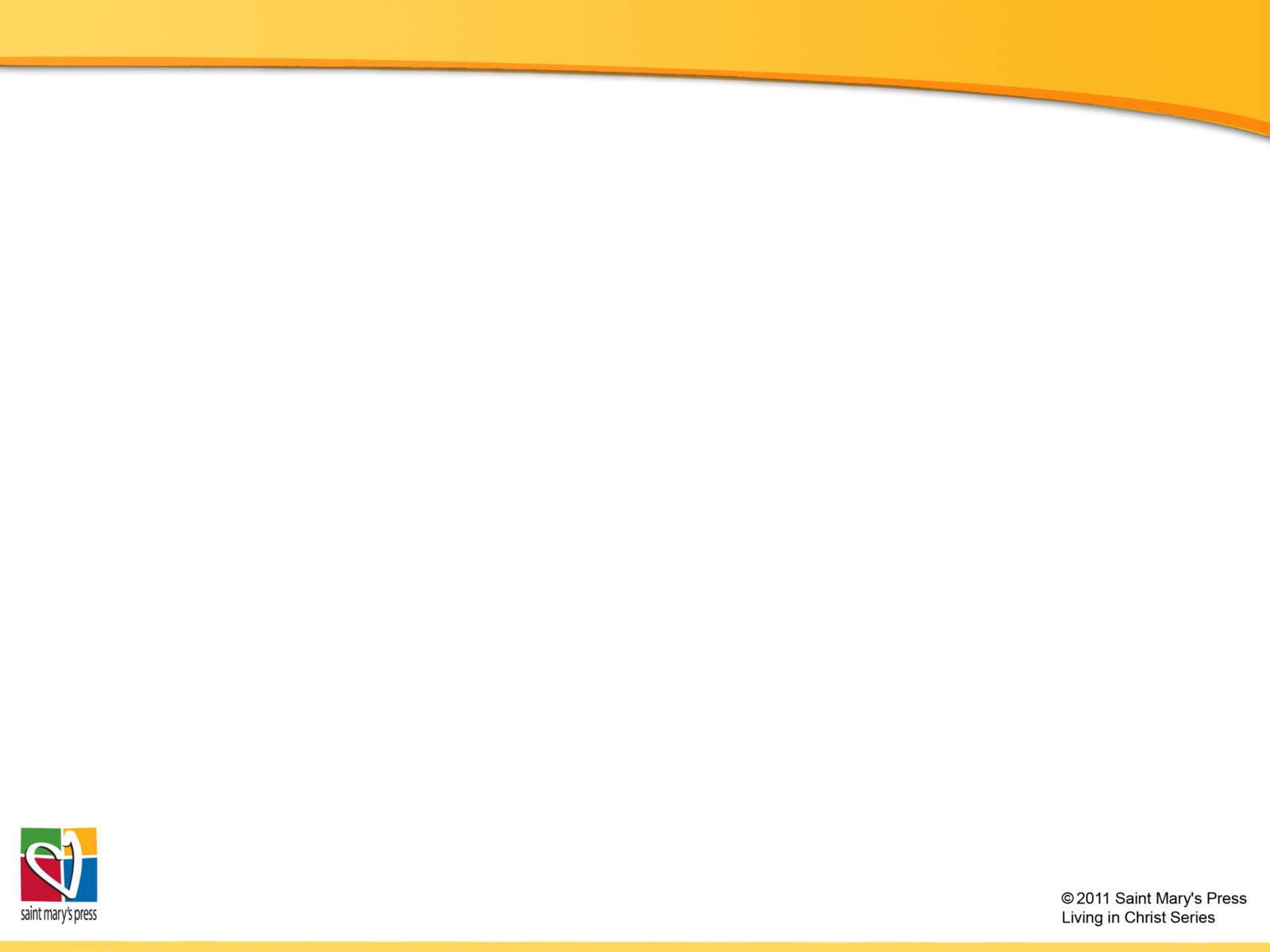 The Church Defends the Truth That God Can Be Known Through Natural Revelation
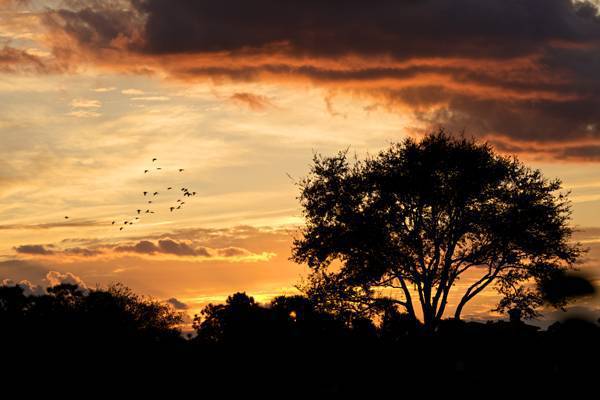 Vatican I Council in Dei Filius (1870): When people listen “to the message of creation and to the voice of conscience, [they] can arrive at certainty about the existence of God” (CCC, no. 46).
© James Peragine/Shutterstock.com
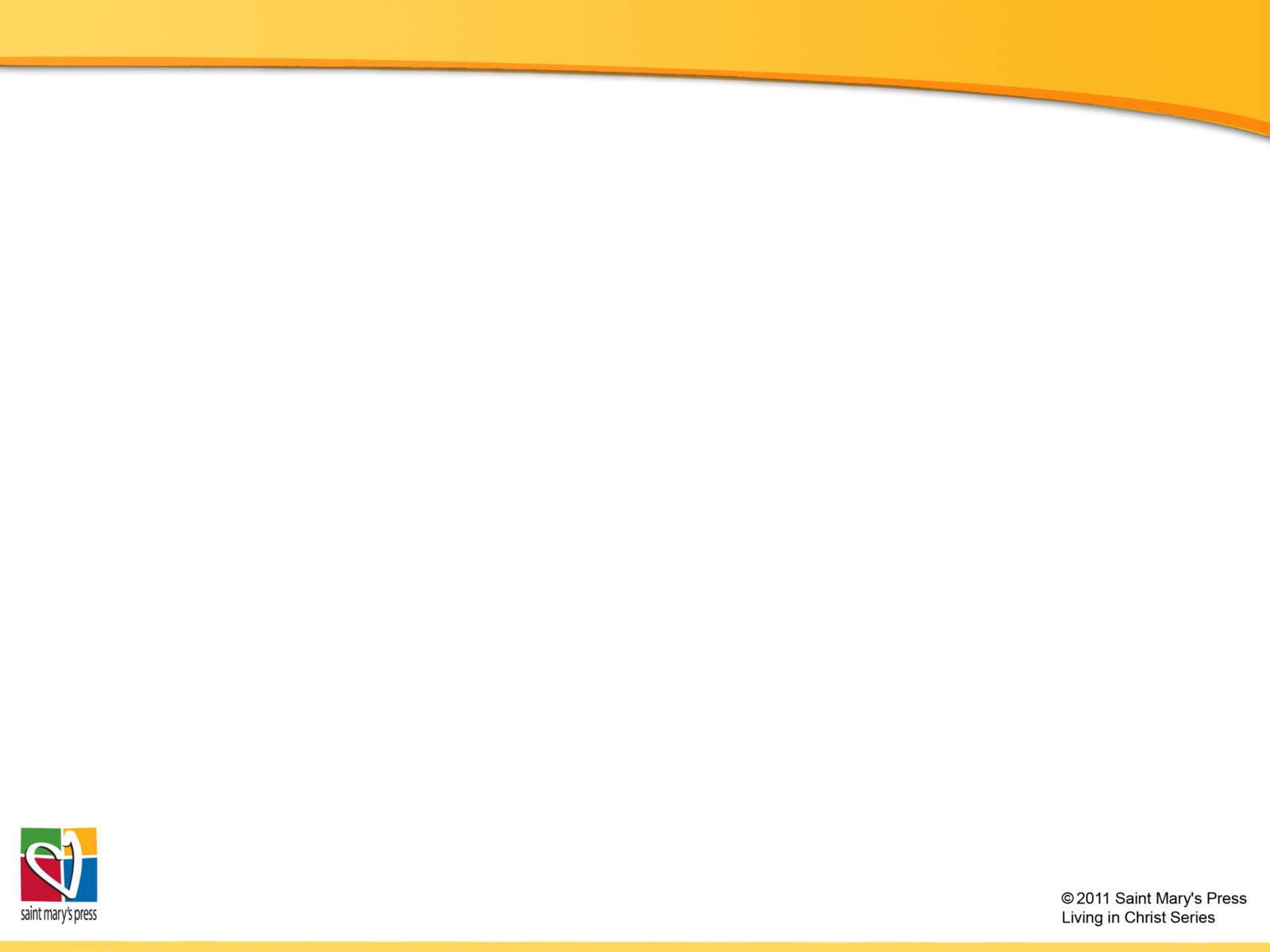 Two Great Thinkers on Natural Revelation
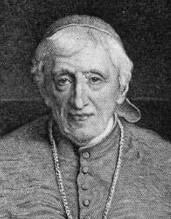 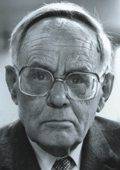 Image in public domain
Courtesy of the University of Texas Libraries, The University of Texas at Austin
John Henry Cardinal Newman(1801–1890)
Karl Rahner, SJ(1904–1984)
Convergence of Probabilities: Many “hints” point to the existence of God. When combined, they produce a powerful argument for God.
Anytime humans experience limitations in knowledge, freedom, or perfection, there is an awareness of God as Absolute Mystery.
With which of these do you most identify?
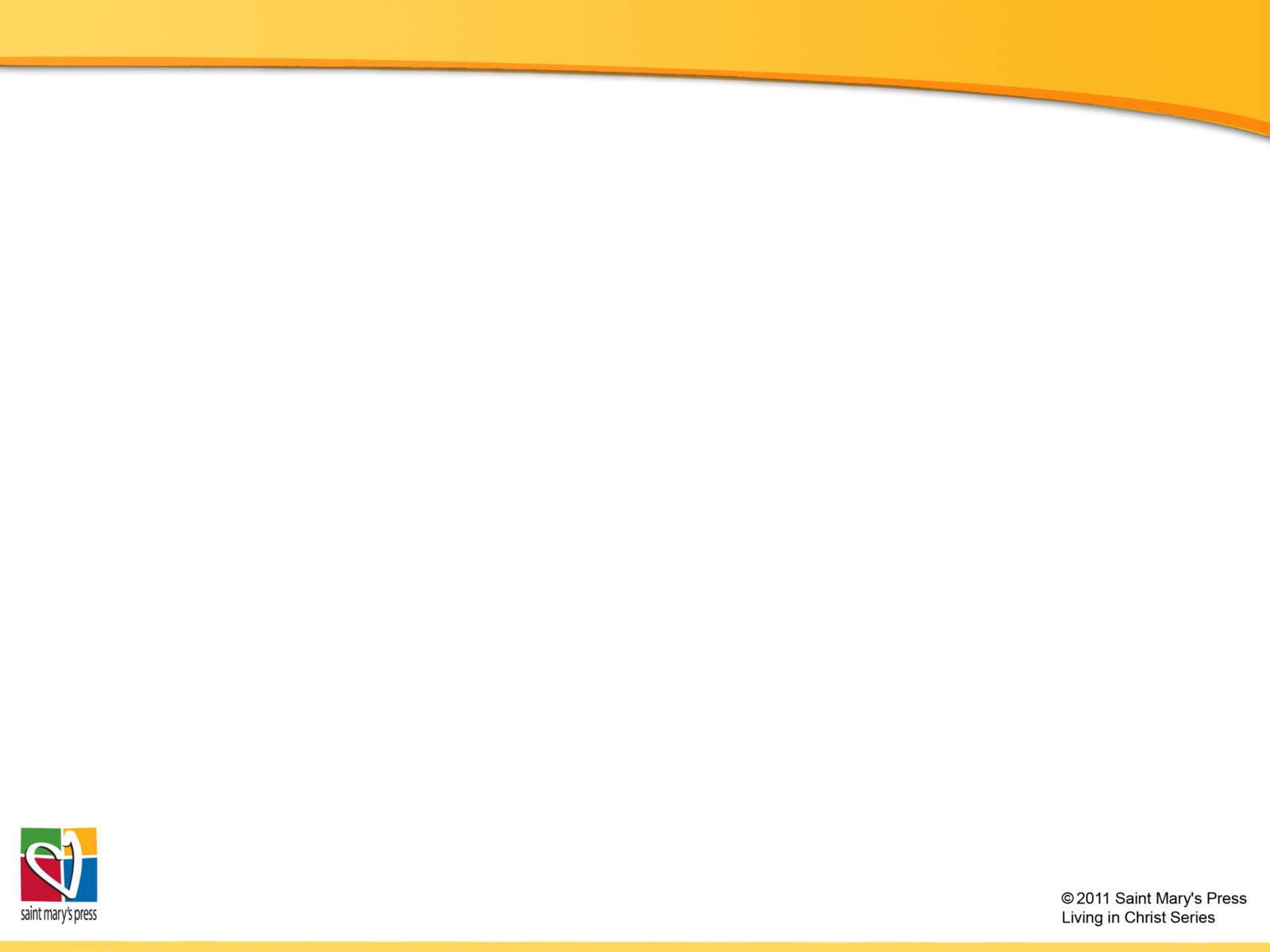 Jesus Christ is God’s Perfect Revelation
Because God wants a deep relationship with us, the Word became flesh in the person of Jesus the Christ. 
Through Jesus Christ, God has “provided the definitive, superabundant answer to the questions that man asks himself about the meaning and purpose of his life” (CCC, no. 68).
Incarnation (from Latin) “to become flesh”
From what you know about Jesus, what do you know about God?
[Speaker Notes: This slide introduces the essential concept of the Incarnation. This will be expanded upon in greater depth later. At this point it is important that the students understand that though the five previous methods of revelation are extremely important, the fullest Revelation of God is Jesus Christ. The students may have an incomplete answer to the question posed, but it can be used now to gauge prior knowledge and to begin to make the connection that to know Jesus is to know the Father. See John 14:8–14.]
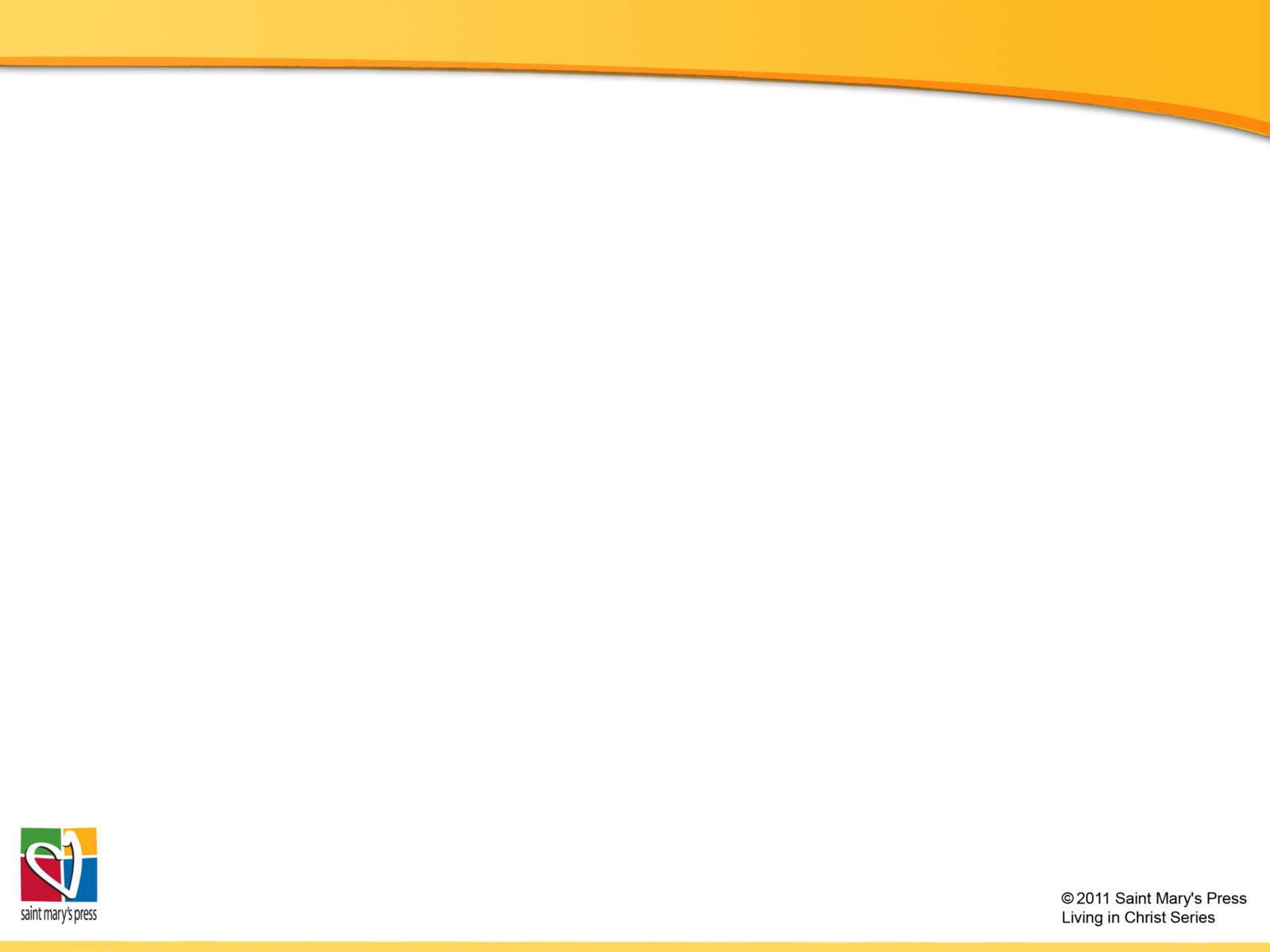 God Reveals Himself To Us
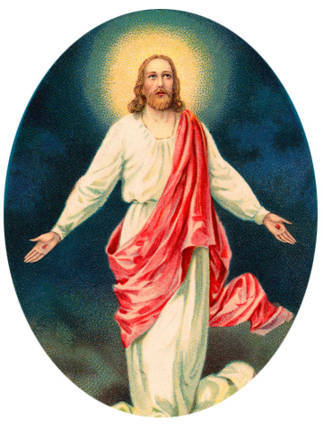 © Victorian Traditions/Shutterstock.com
The Bible
Creation
Love
Thought & Reason
Search for Happiness & Meaning
How has this lesson changed how you find God finding you?